The Poetry of W.b. Yeats
Dr Stephen O’Neill	oneillsb@tcd.ie
Few modern writers have had careers as long, varied, and complex as W. B. Yeats. Born in 1865, he produced works that arguably belong to each of three major literary historical periods or traditions: the Romantic, the Victorian, and the Modernist. His thought was profoundly dialectical; for nearly every truth he made or found, he also embraced a counter-truth: a proposition that contradicted the first truth, was equally true, and did not negate it. He repeatedly remade himself as a writer, as a public figure, even as a person.
Marjorie Howes, The Cambridge Companion to W.B. Yeats (Cambridge, 2006), 1.
A poet writes always of his personal life, in his finest work out of its tragedy, whatever it be, remorse, lost love, or mere loneliness; he never speaks directly as to someone at the breakfast table, there is always a phantasmagoria. Dante and Milton had mythologies, Shakespeare the characters of English history or of traditional romance; even when the poet seems most himself, when he is Raleigh and gives potentates the lie, or Shelley ‘a nerve o’er which do creep the else unfelt oppressions of this earth,’ or Byron when ‘the soul wears out the breast’ as ‘the sword outwears its sheath,’ he is never the bundle of accident and incoherence that sits down to breakfast; he has been reborn as an idea, something intended, complete. A novelist might describe his accidence, his incoherence, he must not; he is more type than man, more passion than type. He is Lear, Romeo, Oedipus, Tiresias; he has stepped out of a play, and even the woman he loves is Rosalind, Cleopatra, never The Dark Lady.
W.B. Yeats, Essays and Introductions (London, 1961), 509.
A poet writes always of his personal life, in his finest work out of its tragedy, whatever it be, remorse, lost love, or mere loneliness; he never speaks directly as to someone at the breakfast table, there is always a phantasmagoria. Dante and Milton had mythologies, Shakespeare the characters of English history or of traditional romance; even when the poet seems most himself, when he is Raleigh and gives potentates the lie, or Shelley ‘a nerve o’er which do creep the else unfelt oppressions of this earth,’ or Byron when ‘the soul wears out the breast’ as ‘the sword outwears its sheath,’ he is never the bundle of accident and incoherence that sits down to breakfast; he has been reborn as an idea, something intended, complete. A novelist might describe his accidence, his incoherence, he must not; he is more type than man, more passion than type. He is Lear, Romeo, Oedipus, Tiresias; he has stepped out of a play, and even the woman he loves is Rosalind, Cleopatra, never The Dark Lady.
W.B. Yeats, Essays and Introductions (London, 1961), 509.
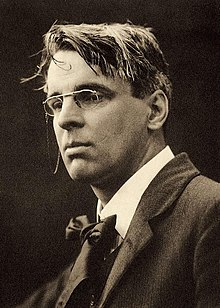 Born 13th June 1865 in Sandymount, Dublin, eldest of a family of six
Father, John Butler Yeats, was a middling painter who spent much of his son’s early life moving places to advance his career. Siblings (Jack, Lily, Liz) all accomplished in various arts
Lived between London and Dublin for much of his life, with an increasing presence in the former. Sligo, however, retained an imagistic appeal to his poetry and writings
Increasingly involved in Irish Nationalism and also Mysticism – both lifelong interests – and was a member of the Irish Republican Brotherhood as well as the Order of the Golden Dawn (amongst many, many other institutions).
The Song of the Happy Shepherd 
The woods of Arcady are dead, And over is their antique joy; Of old the world on dreaming fed; Grey Truth is now her painted toy; Yet still she turns her restless head: But O, sick children of the world, Of all the many changing things In dreary dancing past us whirled, To the cracked tune that Chronos sings, Words alone are certain good.





The Sad Shepherd
And, in a far-off, gentle valley stopping, Cried all his story to the dewdrops glistening. But naught they heard, for they are always listening, The dewdrops, for the sound of their own dropping. And then the man whom Sorrow named his friend Sought once again the shore, and found a shell, And thought, I will my heavy story tell Till my own words, re-echoing, shall send Their sadness through a hollow, pearly heart; And my own tale again for me shall sing, And my own whispering words be comforting, And lo! my ancient burden may depart.
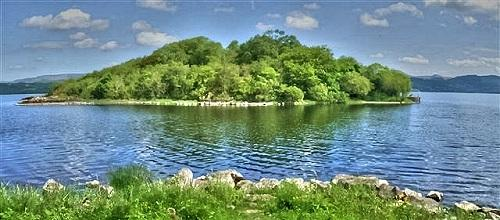 I had still the ambition, formed in Sligo in my teens, of living in imitation of Thoreau on Innisfree, a little island in Lough Gill, and when walking through Fleet Street very homesick I heard a little tinkle of water and saw a fountain in a shop-window which balanced a little ball upon its jet, and began to remember lake water. From the sudden remembrance came my poem "Innisfree," my first lyric with anything in its rhythm of my own music.
William Butler. Yeats,  Autobiographies, (London, 1955), 153.
Napoleon’s dictum that to understand a man you have to know what was happening in the world when he was twenty is manifestly true of [Yeats]. He came to fame as the poet of the new Ireland, asserting its identity; his own discovery of his voice is often neatly paralleled with his country's discovery of independence.
R.F. Foster, W. B. Yeats, a Life: The Apprentice Mage, 1865-1914 (Oxford, 1998), xxviii.
There is a distinct school of Irish literature, which we must foster and protect, and its foundation is sunk in the legend lore of the people and in the National history. The literature of Greece and India had just such a foundation, and as we, like the Greeks and the Indians, are an idealistic people, this foundation is fixed in legend rather than in history.
We must not imitate the writers of any other country, we must study them constantly and learn from them the secret of their greatness. Only by the study of great models can we acquire style, and this, St. Beuf [sic] says, is the only thing in literature which is immortal.
W.B. Yeats, ‘Nationality and Literature’, a lecture of 19 May; reported in United Ireland, 27 May, 1893
To Ireland in the Coming Times
Nor may I less be counted one With Davis, Mangan, Ferguson, Because, to him who ponders well, My rhymes more than their rhyming tell Of things discovered in the deep, Where only body's laid asleep.
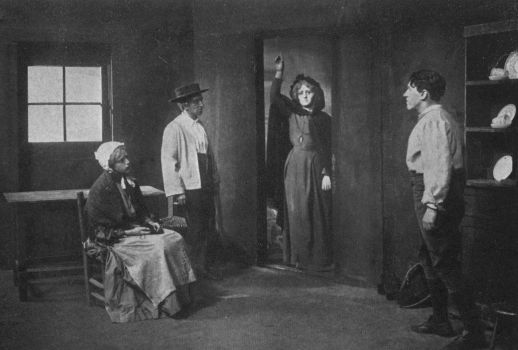 Image from production of Cathleen ni Houlihan
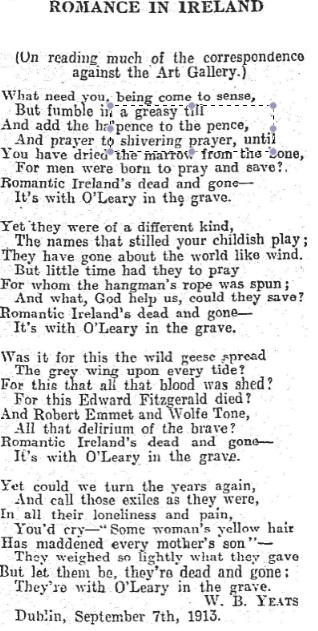 It was through the old Fenian leader John O’Leary I found my theme…. He gave me the poems of Thomas Davis, said they were not good poetry but had changed his life when a young man, spoke of other poets associated with Davis and The Nation newspaper, probably lent me their books.
W.B. Yeats, Essays and Introductions, 509-526, 511.
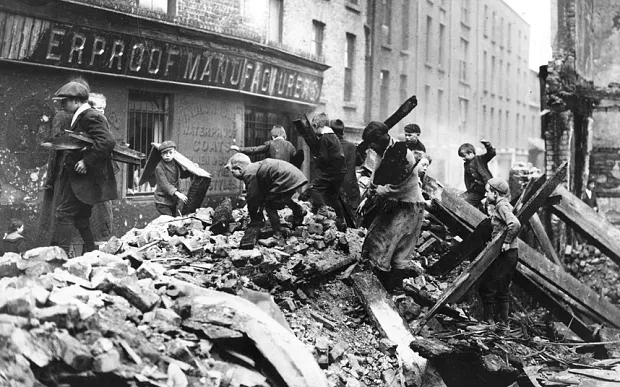 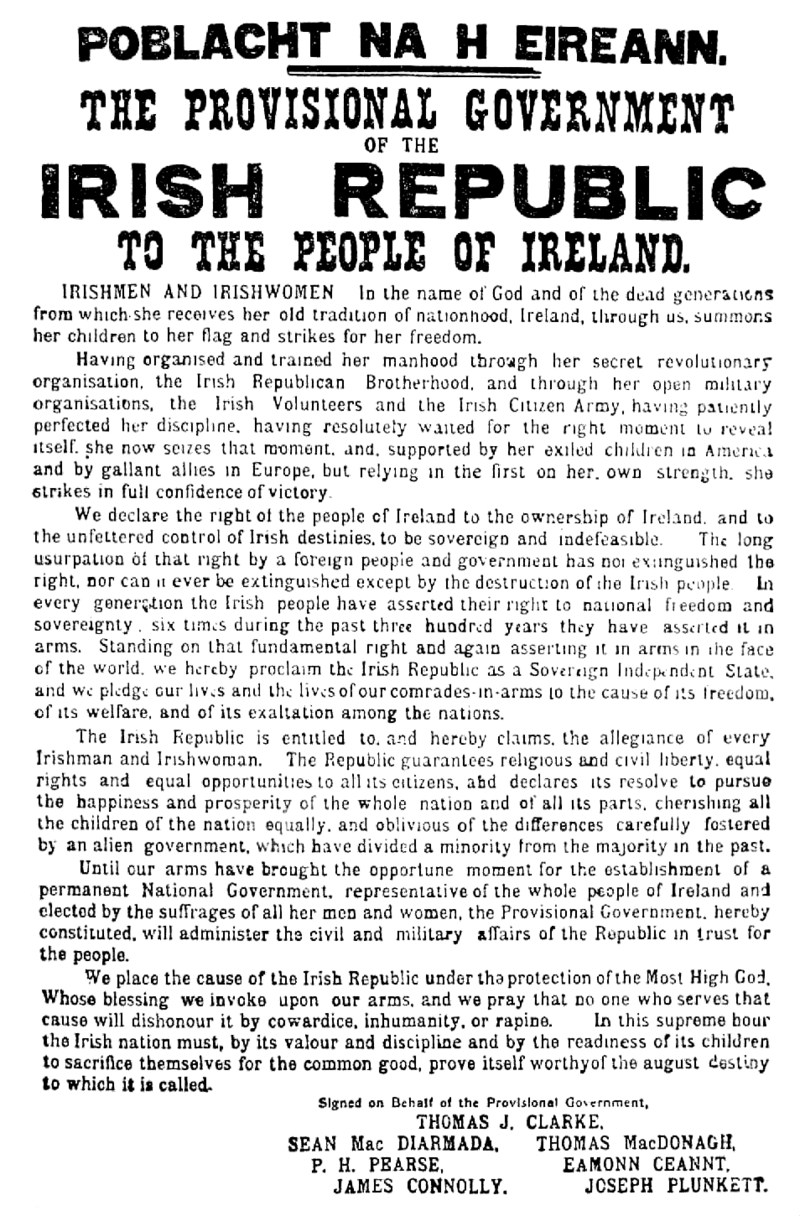 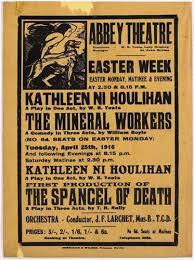 We have to remember that what we call our country is not a political abstraction, as some of us, in the exercise of our highly developed capacity for figurative thought are sometimes apt to imagine—with the help of our patriotic literature. There is no such person as Caithlín Ní Uallacháin or Roisín Dubh or the Sean-Bhean Bhocht, who is calling upon us to serve her.
Eoin MacNeill, quoted in F. X. Martin, “Select Documents: Eoin MacNeill on the 1916 Rising,” I.H.S. xii (1960–61), pp. 239–40.
'Romantic Ireland's dead and gone' sounds old-fashioned now. It seemed true in 1913, but I did not foresee 1916. The late Dublin Rebellion, whatever one can say of its wisdom, will long be remembered for its heroism. 'They weighed so lightly what they gave,' and gave too in some cases without hope of success. 
W.B. Yeats, Responsibilities (London, 1916), 187.

I write it out in a verse— MacDonagh and MacBrideAnd Connolly and Pearse Now and in time to be, Wherever green is worn, 
Are changed, changed utterly: 
A terrible beauty is born.
W.B. Yeats, ‘Easter, 1916’.
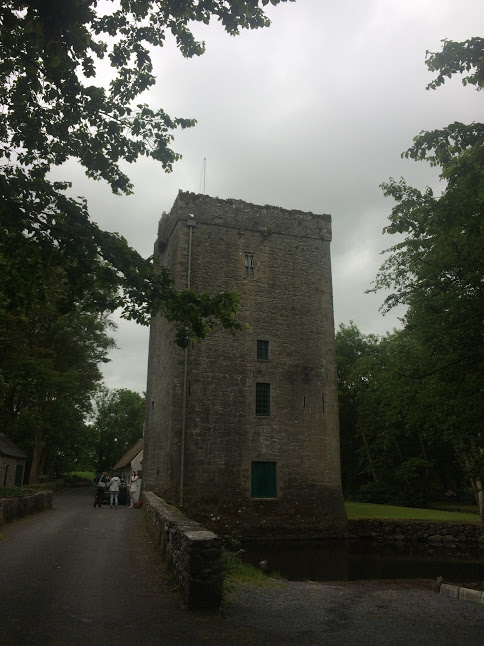 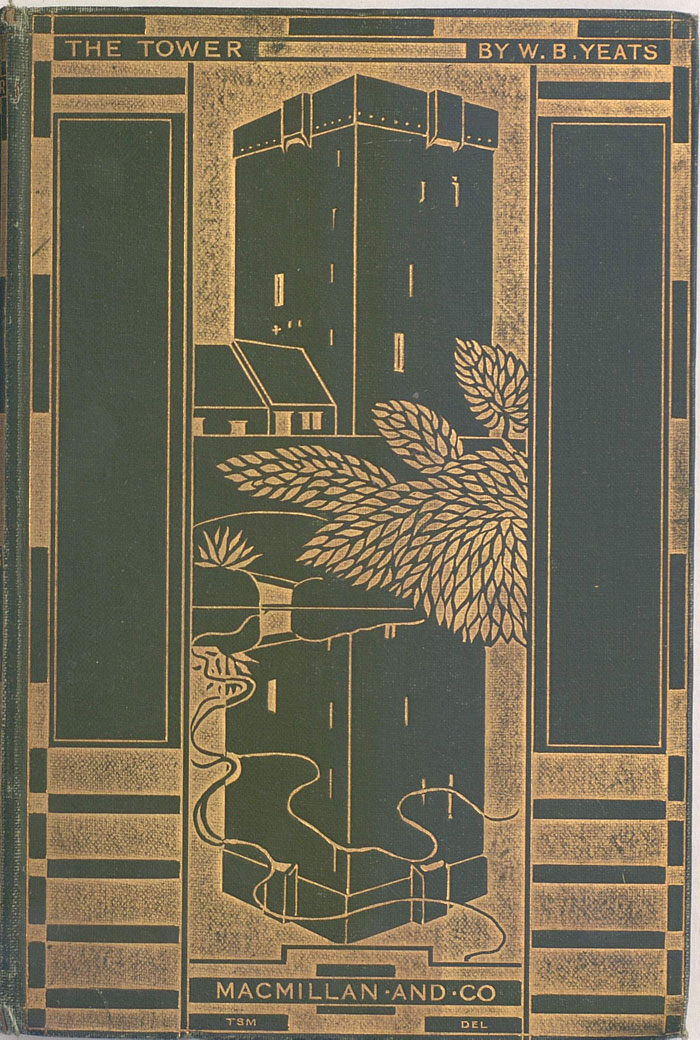 The Statues by William Butler Yeats

Pythagoras planned it. Why did the people stare?His numbers, though they moved or seemed to moveIn marble or in bronze, lacked character.But boys and girls, pale from the imagined loveOf solitary beds, knew what they were,That passion could bring character enough,And pressed at midnight in some public placeLive lips upon a plummet-measured face.No! Greater than Pythagoras, for the menThat with a mallet or a chisel modelled theseCalculations that look but casual flesh, put downAll Asiatic vague immensities,And not the banks of oars that swam uponThe many-headed foam at Salamis.Europe put off that foam when PhidiasGave women dreams and dreams their looking-glass.



One image crossed the many-headed, satUnder the tropic shade, grew round and slow,No Hamlet thin from eating flies, a fatDreamer of the Middle Ages. Empty eyeballs knewThat knowledge increases unreality, thatMirror on mirror mirrored is all the show.When gong and conch declare the hour to blessGrimalkin crawls to Buddha's emptiness.When Pearse summoned Cuchulain to his side.What stalked through the post Office? What intellect,What calculation, number, measurement, replied?We Irish, born into that ancient sectBut thrown upon this filthy modern tideAnd by its formless spawning fury wrecked,Climb to our proper dark, that we may traceThe lineaments of a plummet-measured face.
There are some poets whose poetry can be considered more or less in isolation, for experience and delight. There are others whose poetry, though giving equally experience and delight, has a larger historical importance. Yeats was one of the latter: he was one of those few whose history is the history of their own time, who are a part of the consciousness of an age which cannot be understood without them. This is a very high position to assign to him: but I believe that it is one which is secure.
T.S Eliot, On Poetry and Poets (London, 1957), 307.